“ОСТРОВОК  СЧАСТЬЯ”“В детский  сад  попасть  спешу:Встречусь  там  с  друзьями,Им  рукой  уже  машу:Поиграем  с  вами ?!”
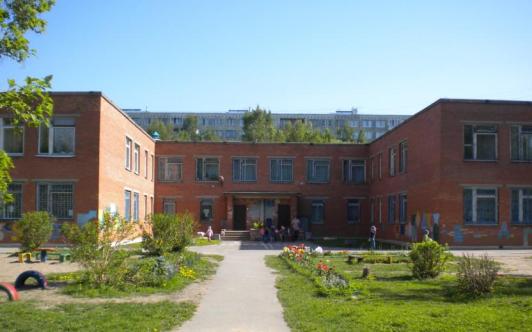 “ОСТРОВОК  СЧАСТЬЯ”“В детский  сад  попасть  спешу:Встречусь  там  с  друзьями,Им  рукой  уже  машу:Поиграем  с  вами ?!”
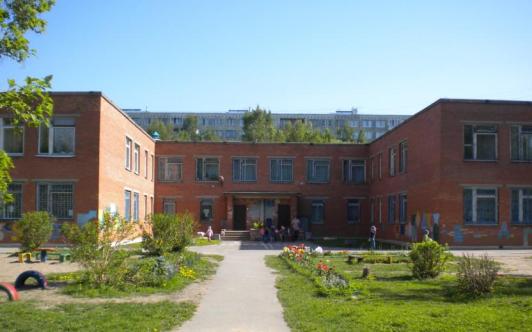 Творческий  проект:     “Многоликий  город  Санкт – Петербург”.                                          длительность: 2-3 недели                                         возрастная  группа: средняя                                                                         автор проекта:                                                                                   Гаврилова  А.А.                                                                         воспитатель ГБДОУ                                                                                                                                                я/с № 102 Калининского                                                                                             района СПб.
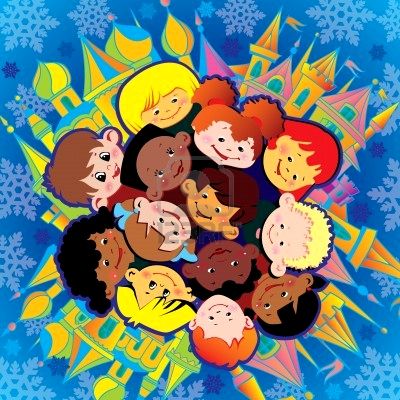 ИСТОРИЯ   СОЗДАНИЯ     ПРОЕКТА:                                                                              Дружат  в  нашей  группе  девочки  и                                          мальчики.  В  апрельский  солнечный                                           день  девочка  пришла  в  группу  в                                            красочном  головном   уборе,  украшенном                                                разноцветными  перьями. В  её  руках                                                 сияли  украшения  для  волос и детская                                                      книга  о  жизни  индейцев. Дети  были                                                     в  восторги.                                                 Мы  развернули   режиссёркую   игру:                                                   “ИНДЕЕЦ  У  НАС   В  ГОСТЯХ”         В  результате  дошколята  погрузились, включились  в   осмысленную   деятельность, в  процесс  который   помог  обнаружить  всё  новые  и  новые  свойства  окружающего  мира.
Дошколята   раскрашивают  трафареты.                      ЦЕЛЬ: показать  родителям  для  активного  их  участия в проекте.
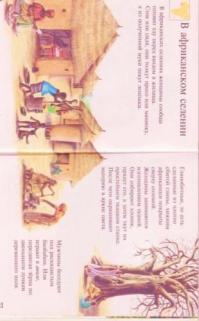 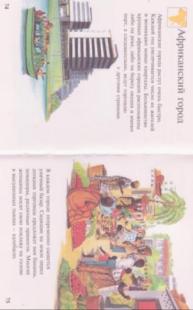 НОВИНКИ  В   КНИЖНОМ    УГОЛКЕ                                                                                                                  Выявить ценностные ориентации: ЧТО  интересует  детей?                                   Что  их волнует?
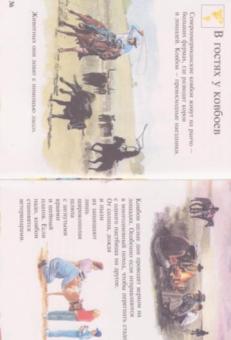 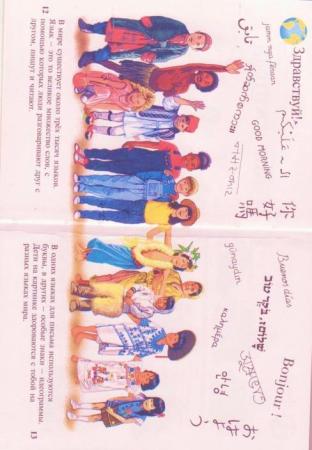 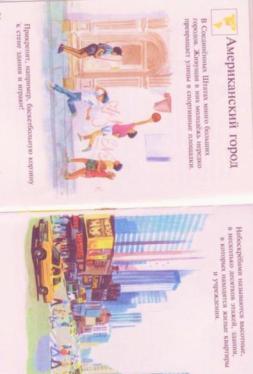 Детская проблема: 
«Мы такие разные!!! Почему?...»
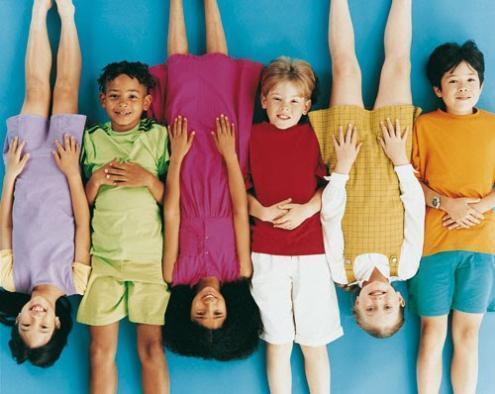 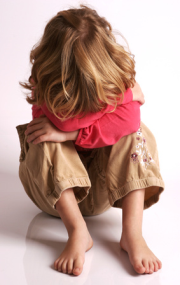 Цель проекта: формирование основ толерантности у детей младшего дошкольного возраста через                                                   интегрированную игровую деятельность
Задачи проекта;
Для детей: проявление познавательного интереса к традициям русского народа и к многоликим жителям города; умение сопереживать; выполнять порученное дело; совершенствовать умение пользоваться установленными формами этикета; умение считаться с желаниями других детей. 
Для педагогов: знакомство детей с русскими народными традициями; расширение знаний о том, что в городе живут люди разной национальности и культуры; воспитание гуманных чувств у детей, показывая пример доброго отношения к людям; стимулировать развитие инициативности и самостоятельности ребенка в речевом общении со взрослыми и сверстниками  в практике общения описательных монологов и объяснительной речи
  Для родителей: принятие активной позиции в совместной деятельности педагогов с детьми.
Для социальных партнеров: обогащение социальных представлений о людях, о родном городе.
Форма проведения итогового мероприятия: просмотр досуга старших дошкольников.
   “ПУТЕШЕСТВИЕ МЭРИ  ПОПИНС  ПО  РАЗНЫМ  СТРАНАМ”.
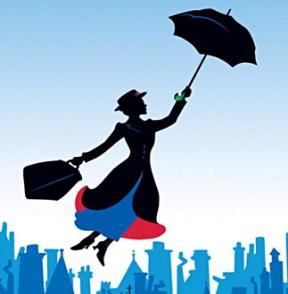 Игровые ситуации познавательно – речевого                       направления.
Организованная образовательная деятельность со всеми детьми.                                                                                                                                                               
   “Посиделки в  русской  избе”.                                                                                                                                 (рассказ педагога о быте народа, гостеприимстве, о наряде.)
   Телепередача “ Мы жители Земли” Рублика – “Дома”. “Милости просим к столу”. “Американский  город”.  “Африканский  город”.     . 
Режиссёрская игра “Гости- иностранцы приехали в  наш город”.(дети – экскурсоводы)  
 Миниатюры “ Иностранец в  гостях  у  петербургской  семьи”. (иностранец воспитатель или кукла)“Царь Пётр в гостях у дошколят”.{разговор о дружбе, чтение пословиц и поговорок.)
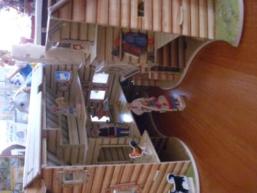 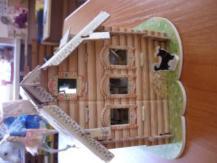 Дети  играют сами.
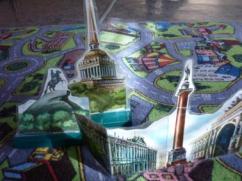 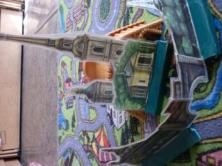 Иллюстрации  к  телепередачи  “Мы жители  Земли”.  Рублика “Дома”, “Милости просим к столу”
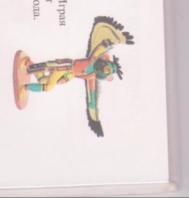 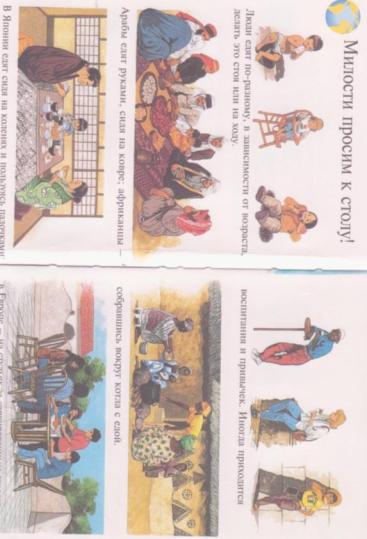 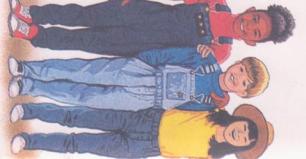 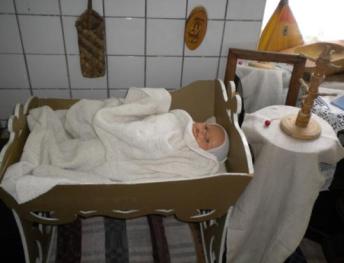 «Посиделки в русской избе»
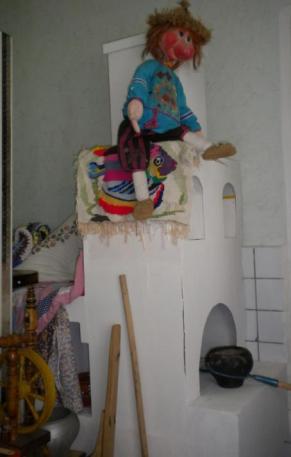 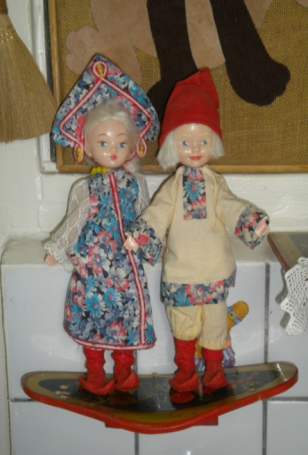 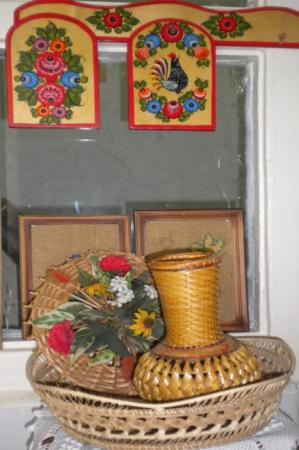 “Строим город  свой ,где  сияет  солнце над  Невой “.
ФЭМП – Мы познаём геометрические  
                    объёмные  формы:            
               -  Сколько  домов  в городе?
                - Из  каких фигур построен?
               - C  какой  стороны находится ?         .
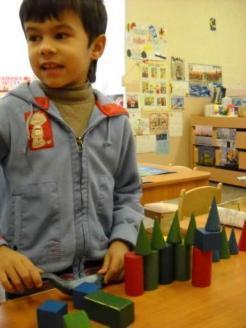 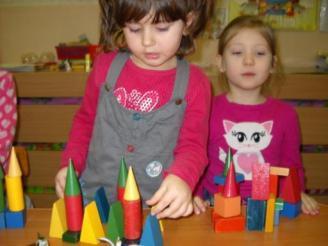 Авторская развивающая игра “Петербургская  новинка”.               Цель: развитие “чувства влюблённости” в  свой город, развитие внимания, усидчивости, “ручной умелости”, творческого склада мышления.
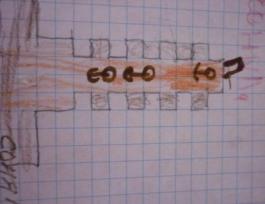 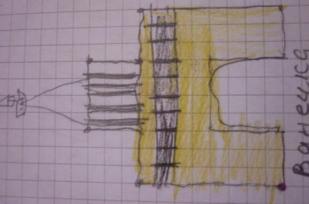 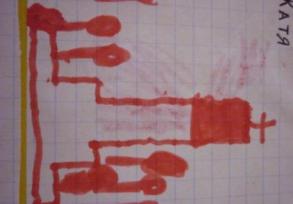 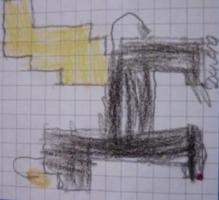 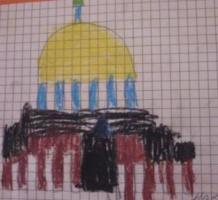 Чтение сказок народов мира  в русской избе:                  Н: “Пузырь, соломинка  и  лапоть”(русская)                             “Два  жадных  медвежонка” (венгерская)                              “ Упрямые  козы” (узбекская)                                   Докучные сказки.
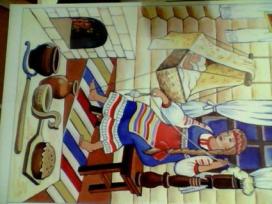 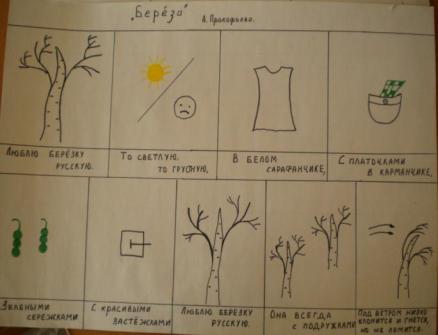 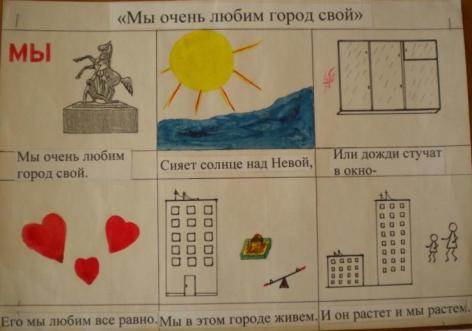 «Стихи в виде       мнемотаблиц»
(автор Гаврилова А.А.)
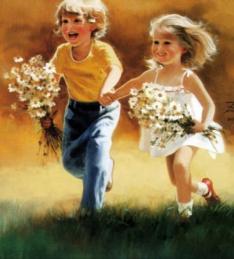 Область  образования  -   Коммуникация
Словесная  игра  “ Посидим  поговорим”.    П произведение С.Маршака. “А что у Вас?”
  Игры эксперименты:
           “Познакомься с солнечным зайчиком”                                          ( дошколята  рассказывают о себе. когда на него попал 
         солнечный зайчик.)              
   “Печать ладошкой”. (показать индивидуальность            дошколят.)
             “Встречай мой кораблик”. (развитие чувства
                  сотрудничества, свойства воды и бумаги.)
Коммуникативные  игры.  Цель: развитие навыков общения, связной речи.             Осознание собственной индивидуальности.
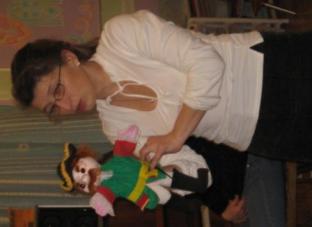 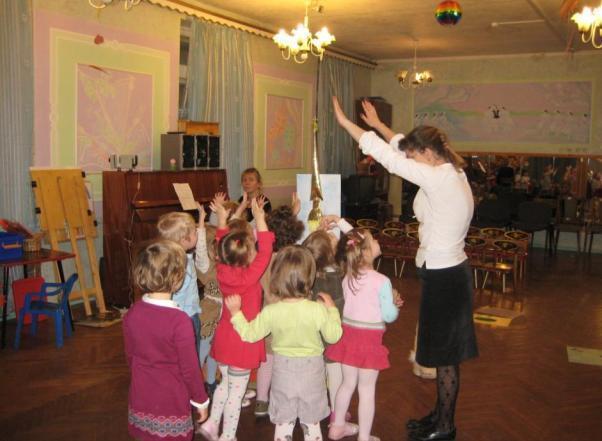 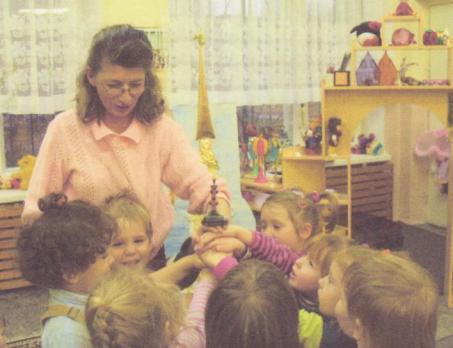 Я  в  этом городе живу, и он растёт и расту.”   “Я доброе слово другу скажу”.                                                                                                                                                                                                                                                                                                                  “ Пирамида из  ладошек”.              “Давайте  приветствовать гостя на английском  языке.”
27.3.12
Игровые ситуации  социально  – личностного направления.                       Сопровождение  детской  деятельности. (педагог партнёр).                                              Групповые сборы: Н. “C кем я подружился”.                                  “Кого  я  видел  на улице не похожего  на русского                                                                                                                 человека?”                                                      “Как я однажды помогал  сверстнику”.                                                                     Цель:  обмен  информацией, умение  выслушивать.                                                                     Игры  на  развитие  активности  общения:                                        “Говорим  друг другу  комплименты”.                                                                                   “Дружба  начинается  с  улыбки”.                                      (дошколята смотрят соседу в глаза дарят улыбку)                                                                       “Доброе  животное”. (дыхание в унисон).
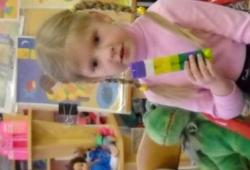 Образовательная область “Безопасность”.
Авторская  игра “Мамины эмоции”
   Цель:. Развитие умения различать эмоции в зависимости от совершающих поступков. Коррекция нежелательных черт характера и форм поведения. 
  Правила игры: Дошкольник под портретом размещает фишку “эмоция” после вопроса педагога о предполагаемой ситуации  Н.:  Если я помог маме, то …. Если я убежал от мамы, то….. 
 Фишки “эмоция”-   веселье, удовольствие , удивление,
   грусть ,злость, обида, усталость.
Сопровождение  детской  деятельности ( педагог партнёр). Играем вместе
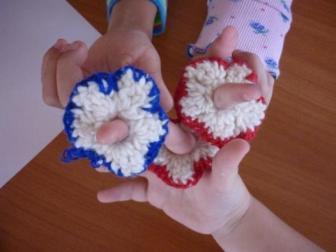 дошколята играют сами
Игры на развитие  самоконтроля:
       “Возьми себя в  руки.”
        “Огонь  и  лёд”.
         “Час  тишины и  час  можно”.
   Игры на  снижение  агрессии:     
    “Уходи злость, уходи”. (хлопаем руками, топаем ногами).
         “ Ругаемся  овощами”.
  Музыкальные этюды – 
        “Гармонический танец”. 
        “Свободный танец”.
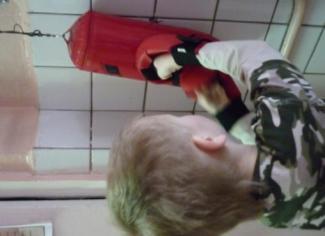 Образовательная  область – Труд.  
Цель:  Развивать  умелость самостоятельно  включаться  в повседневные трудовые дела  и умение  контролировать качество труда. Воспитывать  эмоциональную  отзывчивость, сопереживание, доброжелательное  отношение к сверстнику, чувство товарищества.
                                        Игровые  ситуации .                                                          Трудовые  поручения  для  активной помощи  друг другу -  “Спешим на помощь”. -  Н. Мальчик помогает девочки донести стульчик. Всем вместе найти потерянную игрушку. и др.   “Поиграл  и игрушку на место убрал”                                                 В  сюжетно-ролевых играх  создание процессов  хозяйственно – бытового труда “Мытьё посуды”, “Стираем  салфетки”, “Сервируем  стол”
      Коллективный труд:  “Мытьё  игрушек”  “Наведём порядок  в группе”.                                                                                      
Педагог активный участник деятельности и пример для дошколят         
                      “Соловей хвалится пением, а человек умением”.
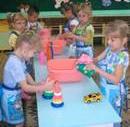 ИГРОВЫЕ  СИТУАЦИИ  ХУДОЖЕСТВЕННО -                                                                     ЭСТЕТИЧЕСКОГО   НАПРАВЛЕНИЯ.                                                                                                                                                                                                   “Мы  портретисты “    (портреты себя, друга, мамы, иностранца)   разной техникой рисования.   Ручной  труд – “Деревянная  изба”.  (скручивание                                        полосок  бумаги). Конструирование из  счётных полочек по образцу                                   “Городские дома”.                                                                                                                                                                                                                                                                                   музыка – слушание и пение русского                                        ..                                  народного творчества, песни о дружбе.                                          Игра  на  музыкальных  инструментах.
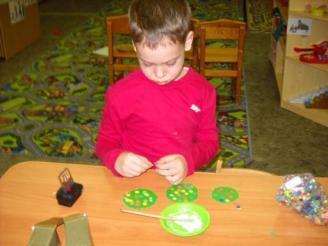 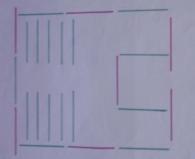 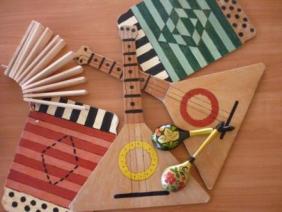 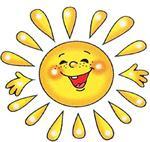 ХТД – рисование  ладошками                               “МЫ  ВСЕ  ТАКИЕ  РАЗНЫЕ.”
“ ЛЮБЛЮ БЕРЁЗКУ  РУССКУЮ,ТО  СВЕТЛУЮ, ТО  ГРУСТНУЮ.”
Продукты проекта:
Для детей: «Гости в нашем городе»
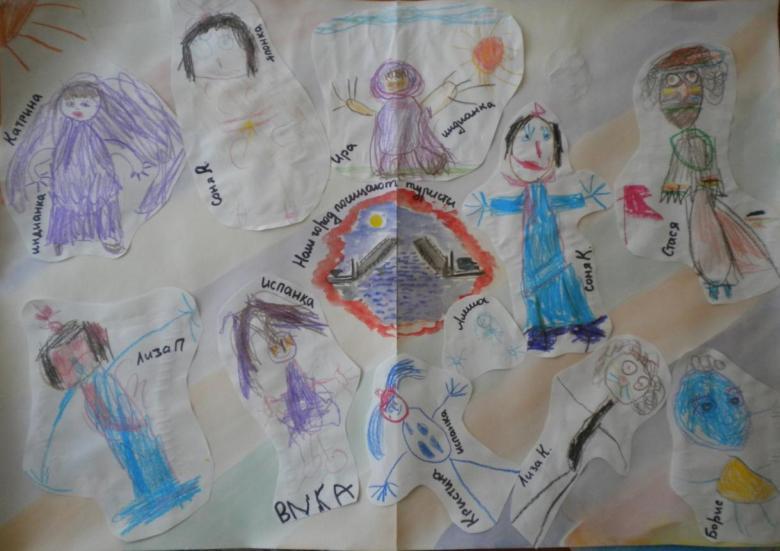 «Открытка в подарок гостю»
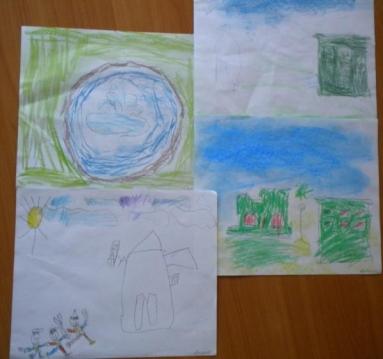 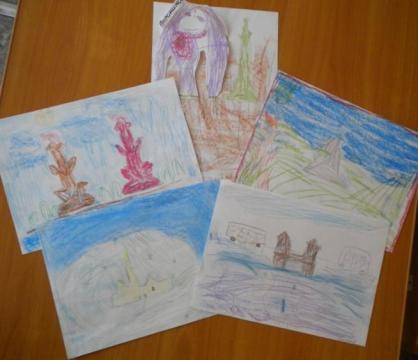 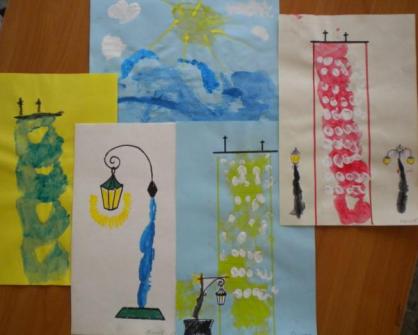 Игровые ситуации, направленные
  на физическое развитие: 

Игра “Ой, что за народ по пятам
                    за мной идёт!”             
 Игры - эстафеты для развития 
                 командного  духа.
“ Подвижные народные игры»
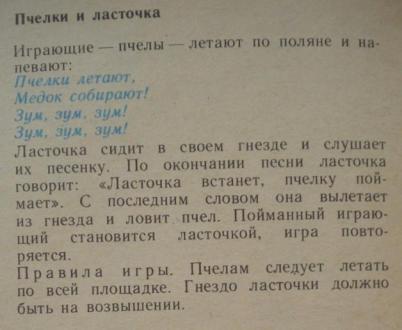 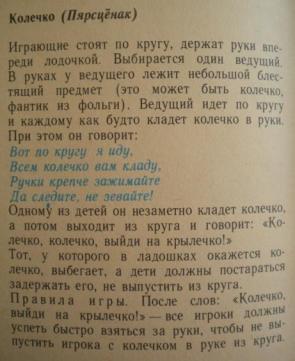 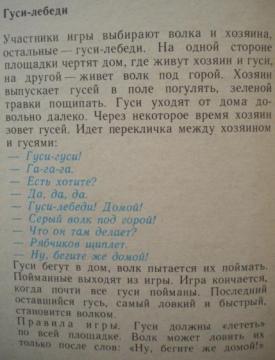 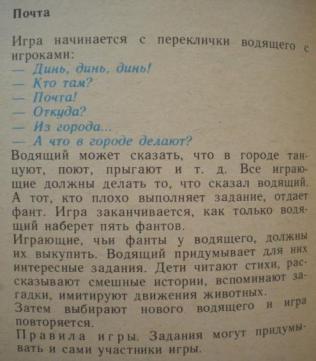 Итоговое  мероприятие – просмотр досуга старших дошколят“ ПУТЕШЕСТВИЕ МЭРИ ПОППИНС ПО РАЗНЫМ СТРАНАМ.”
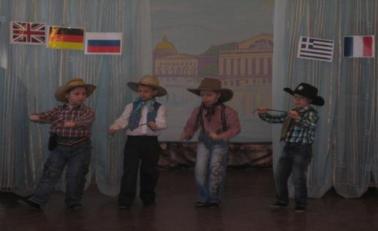 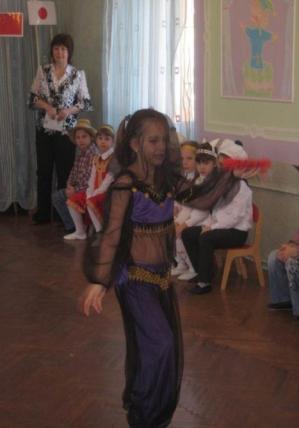 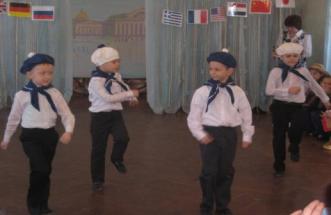 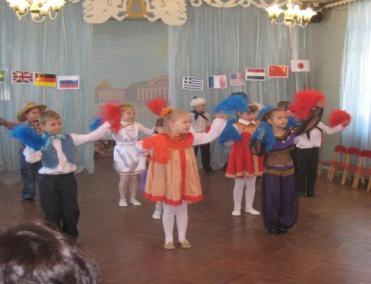 Фундаментальные блоки реализации проекта:                                            “МНОГОЛИКИЙ САНКТ-ПЕТЕРБУРГ.”
27.3.12
Формирование

  концепции:

             
 “Я   ПЕТЕРБУРЖЕЦ.”
“Мы         
              
    такие  разные.”                                                                         
    
          (индивидуумы)
КУ        Культура
 

       этики  общения
Знакомство


 с  традициями 
              народов.
Рефлексия  проектной  деятельности                                                     для  старшего дошкольника.                     -  расширить  представления  о  мире  людей.          -   архитектуру  города создавали  иностранцы          -    достопримечательности привезены  из  разных  городов.                                        СПАСИБО  ЗА  ВНИМАНИЕ !